Læring av personskade– 3.gradsforbrenning 
Asfaltsjåfør snublet i kum på nylagt asfalt
Konsekvens og tapspotensial 
15 dagers fravær, nær ved å miste lillefinger. 3 gradsforbrenning på underarm og fremside legg.  Mest sannsynlig tapspotensial: fravær inn til 10 dager.

Direkte årsaker 
Uhensiktsmessig verktøy . Kum ikke sikret. Ikke arbeidsbukse (krav på anlegget). 

Bakenforliggende årsaker 
Manglet opplæring i utførelse av jobb (sjåfør utførte hjelpearbeid)
Førstehjelp ikke utført på skadested

Læring og tiltak Entreprenør 
Krav til heldekkende vernetøy og avkjølende gel
Bedre oppfølging og kontroll av underentreprenør/-leverandør
Førstehjelpsopplæring og repetisjon er viktig

Læring og tiltak Byggherre
Vurdere etatskrav mht heldekkende vernetøy ved asfaltlegging
Stikkprøvekontroll av førstehjelpsopplæring
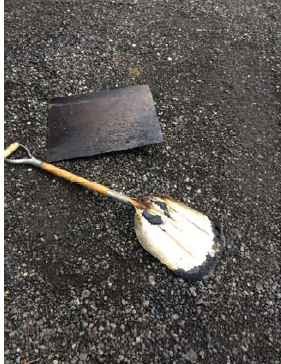 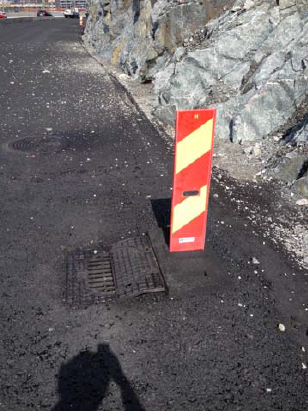 Foto: Statens vegvesen
Synergi 212239